Pythonビデオ教材
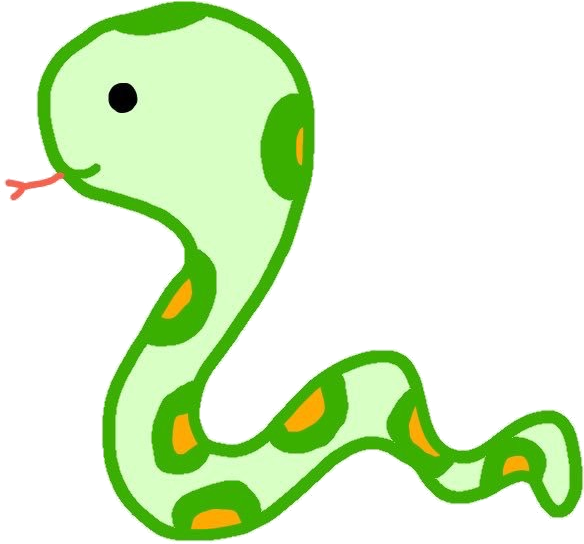 ｐｙ１４０：有限オートマトン
〔タイトル〕有限オートマトン

〔問題〕
　基本情報技術者試験平成17年春期午前
問11の有限オートマトンの動作を模倣す
る（シミュレーション）するプログラム
を作成してください。
〔実行例〕
 後掲

〔ねらい〕
　状態遷移について理解します。
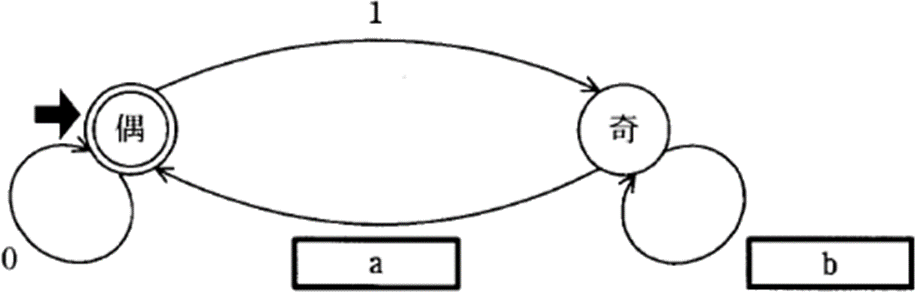 実行例です。
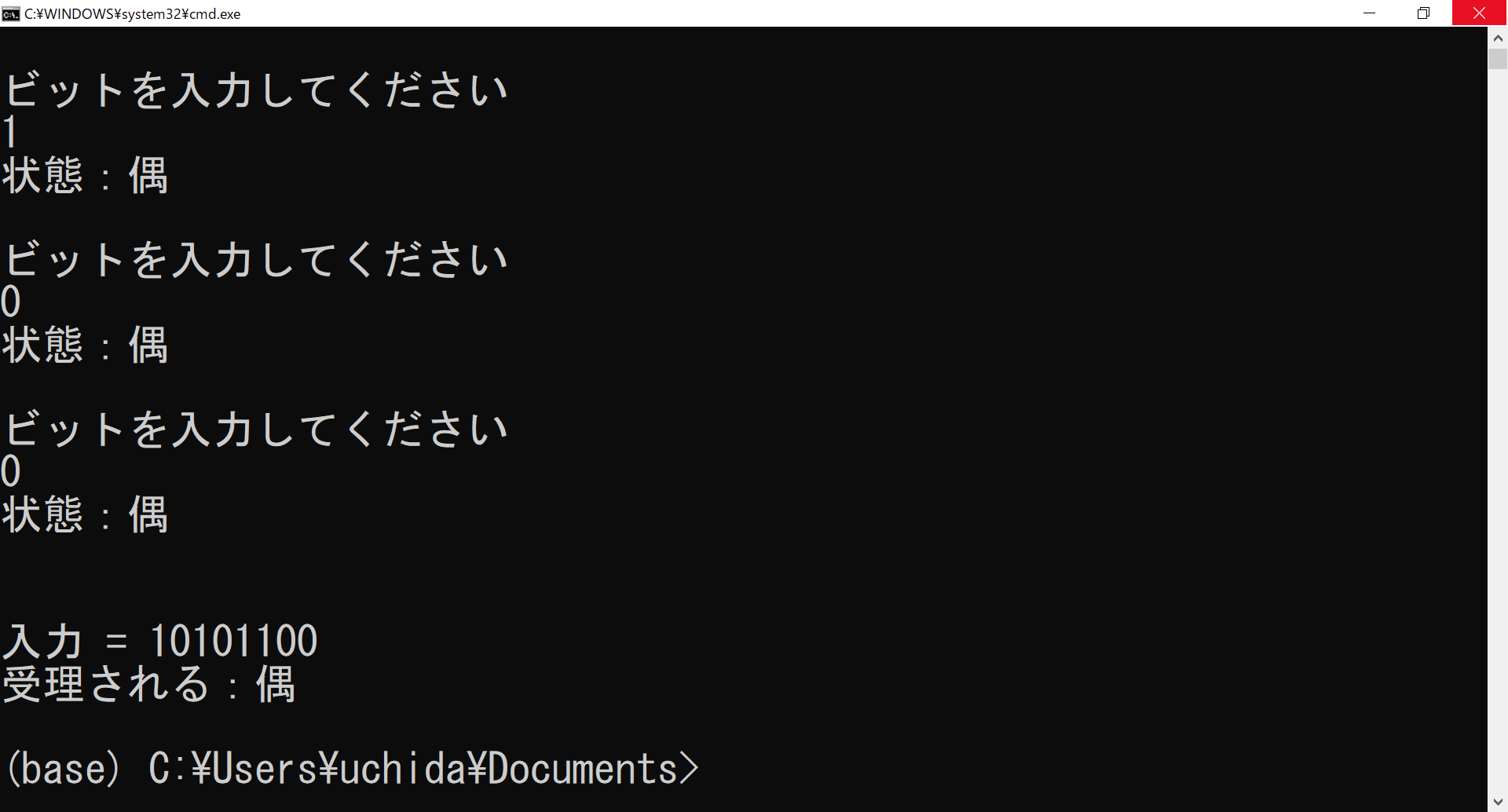 ＜問題の分析＞

では、基本情報技術者試験平成17年春期午前問11の有限オートマトンの動作を模倣（シミュレーション）する処理について考えていきましょう。
問題は次のとおりです。
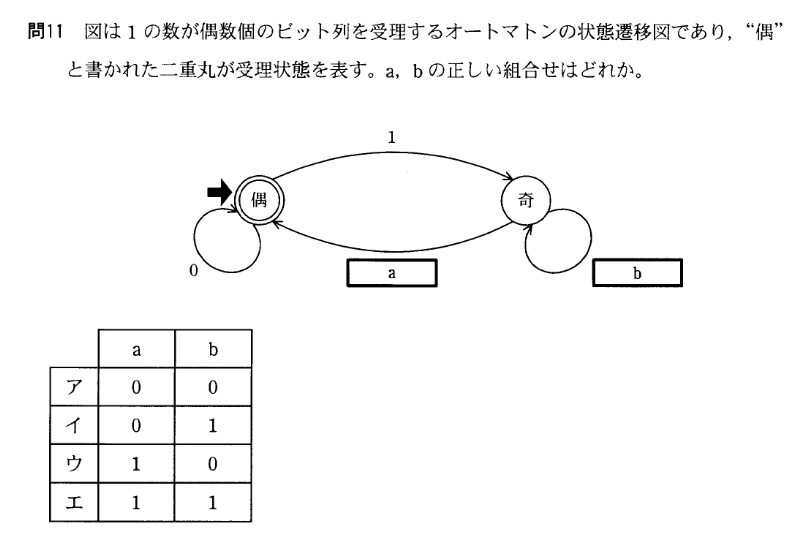 ここで、以下のように問題を再定義します。

1桁入力されるたびに、それまでに入力された1の合計数が奇数個であれば「状態：奇」、偶数個であれば「状態：偶」と表示するものとする。（プログラム作成のためのヒント：このとき、1桁ごとの値を文字列として記憶しておく。）

8桁の入力が終われば、それまでに入力された2進数列を「入力 = bbbbbbbb」(bは1桁の2進数を示す)の形で表示する。また、最終段階でそれまでに入力された1の合計数が奇数個であれば「受理されない：奇」、偶数個であれば 「受理される：偶」と表示するものとする。

参考オートマトンは、「自動機械」の意味である。内部に「状態」を保持し、外部からの「入力」により、次の状態に「遷移」する。現在のコンピュータの原理となる数学的なモデルである。
以下の動作を実現する。    次のように、8桁の2進数を1桁ずつ入力する。この例では、101011002を左から順に入力している。    
　ビットを入力してください    1    状態：奇    ビットを入力してください    0    状態：奇    ビットを入力してください    1    状態：偶    ビットを入力してください    0    状態：偶    ビットを入力してください    1    状態：奇
ビットを入力してください    1    状態：偶    ビットを入力してください    0    状態：偶    ビットを入力してください    0    状態：偶    入力 = 10101100    受理される：偶


※解説を別動画として準備していますのでそちらをみてください。
＜処理の流れのまとめ＞

今回は、処理の流れを省略します。
＜Pythonによるプログラミング＞

今回はプログラムを掲載しませんので、問題の分析を参考にして、演習問題として考えてみてください。